MĨ THUẬT – LỚP 2
KIỂM TRA ĐỒ DÙNG HỌC TẬP
MĨ THUẬT 
CHỦ ĐỀ 5: ĐỒ CHƠI THÚ VỊ
BÀI 3: CON RỐI ĐÁNG YÊU
KHÁM PHÁ HÌNH CON RỐI
+ Kể tên các bộ phận của con rối?

+ Các bộ phận của con rối được tạo bởi những hình nào?

+ Mỗi bộ phận của con rối được tạo ra từ vật liệu nào?
CÁCH TẠO HÌNH CON RỐI
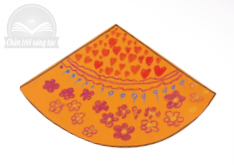 Nêu các bước tạo hình con rối?
B2: Trang trí cho phần thân rối
B1: Vẽ và cắt hình tạo thân rối
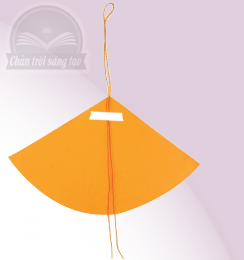 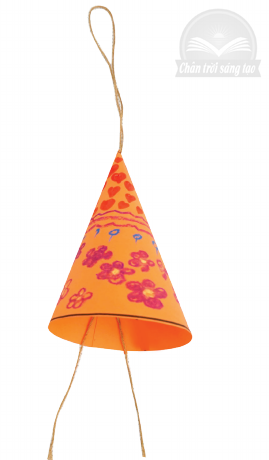 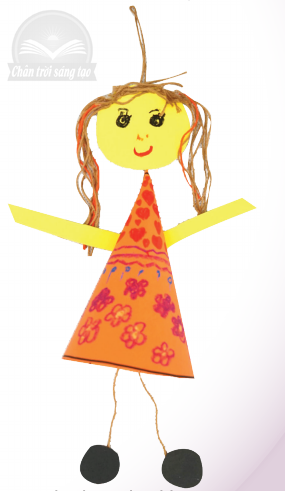 B5: Tạo hình và dính khuôn mặt , chân, tay cho con rối
B3:Gấp đôi đoạn dây đính vào thân rối
B4: Cuộn và dán 2 cạnh của thân rối vào nhau
Kết hợp hình cắt dán, giấy với dây có thể tạo được con rối đơn giản.
BÀI THAM KHẢO
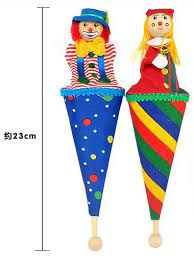 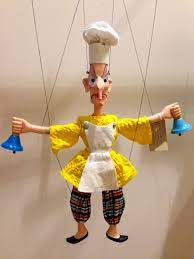 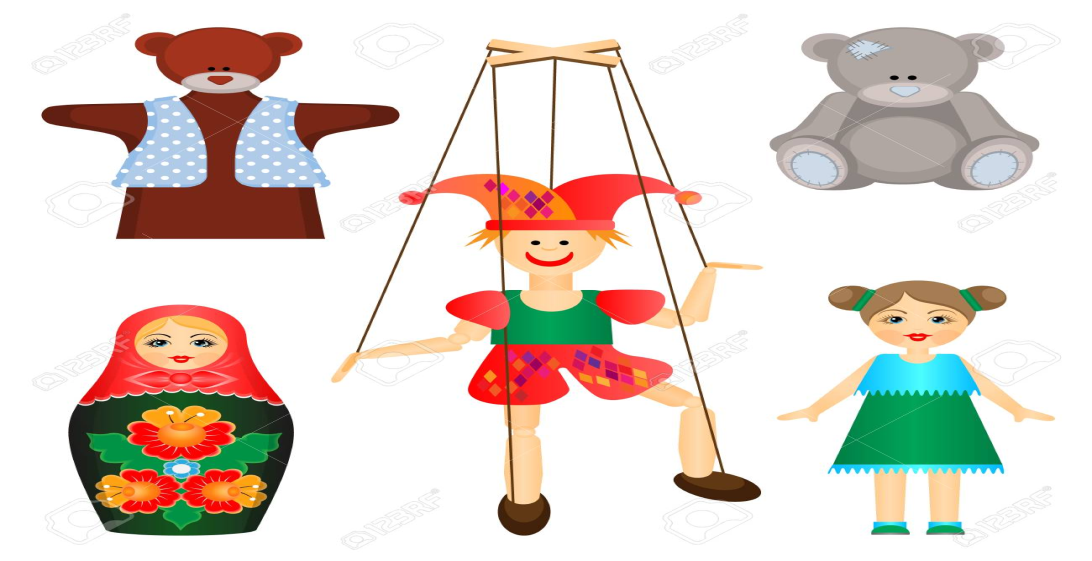 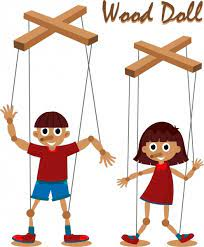 BÀI THAM KHẢO
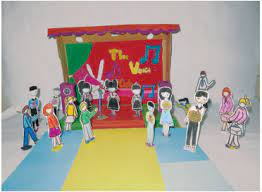 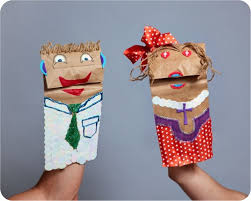 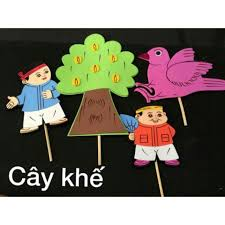 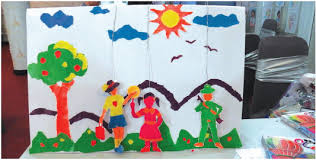 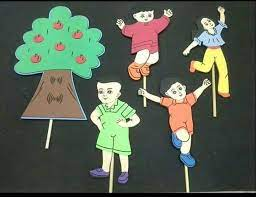 THỰC HÀNH
-   Tạo hình CON RỐI theo ý thích
TRƯNG BÀY SẢN PHẨM VÀ CHIA SẺ
TÌM HIỂU LOẠI HÌNH NGHỆ THUẬT MÚA RỐI NƯỚC Ở VIỆT NAM
Chia sẻ điều em biết về nghệ thuật rối nước Việt Nam với người thân , bạn bè,…
Con rối là một sản phẩm mĩ thuật dùng để biểu diễn.
BÀI HỌC ĐẾN ĐÂY LÀ KẾT THÚC              
               THANKS!